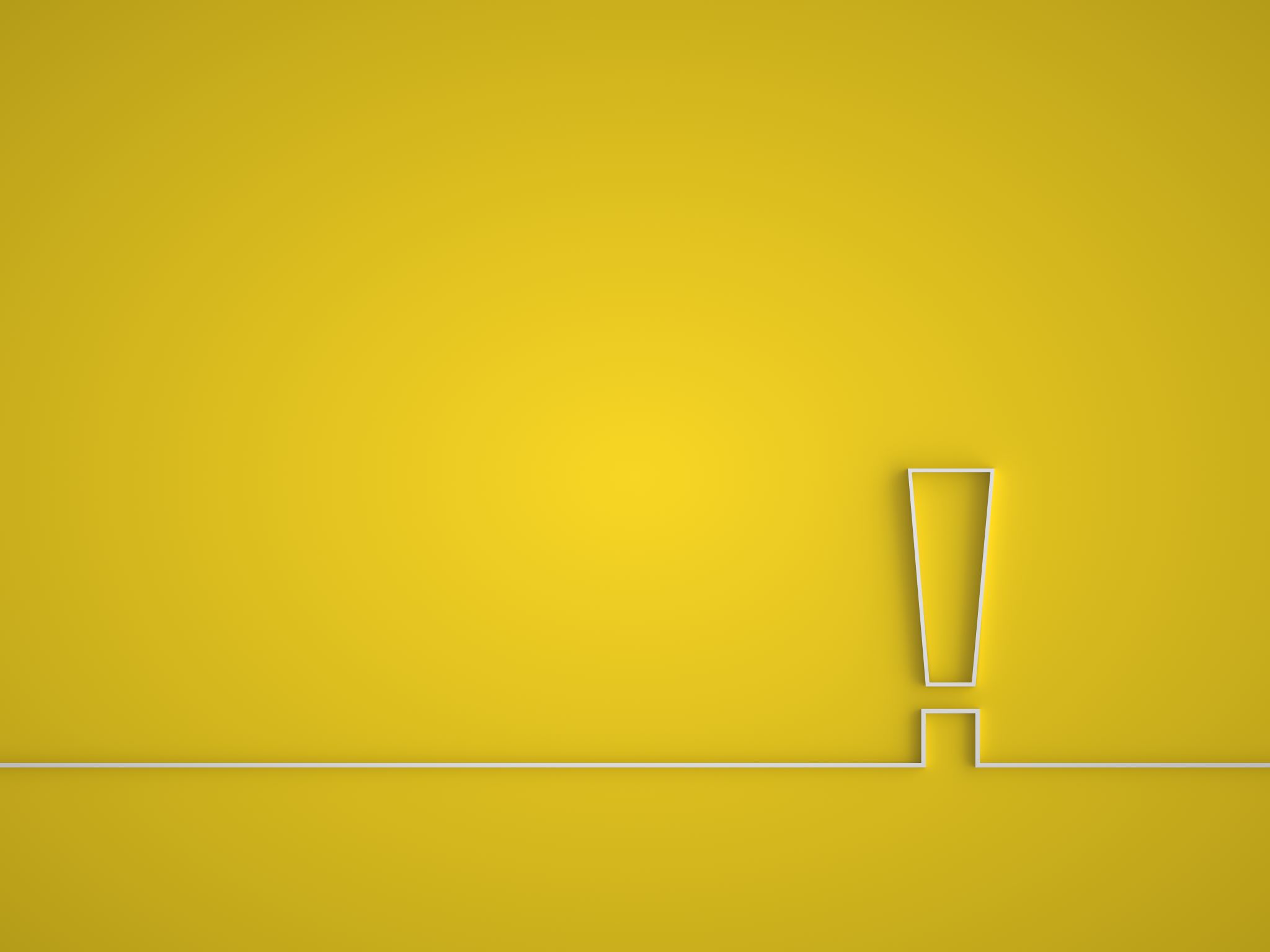 Misplaced modifiers
Varying syntax
A timeless snapshot of my high school career, I treasure my yearbook.

The modifier is “A timeless snapshot of my high school career.”

Currently, it describes “I,” but “I” am not a timeless snapshot of my high school career.  What is?

Corrected:
A timeless snapshot of my high school career, my yearbook is a treasured memento.
A 
MISPLACED MODIFIER refers to a phrase that describes the wrong person, place, or thing.
Class practice issues:Allowing me to escape to another world, I am enchanted by fairy-tales and fantasies. An escape to another world, I am enchanted by fairy tales and fantasies.
FIXED:

Allowing me to escape to another world, fairy tales and fantasies enchant me.


  An escape to another world, fairy tales and fantasies enchant me.
 Concerned about the environment, the changes in legislation were effected by activists around the world.   Excited for the homecoming dance, the anticipation from the students is contagious!
YOU TRY!

Work through the sentences at right to correct the errors with misplaced modifiers.
 Concerned about the environment, the activists around the world effected changes in legislation.  Excited for the homecoming dance, the students revealed contagious anticipation!
YOU TRY!

Talk through the sentences at right to correct the errors with misplaced modifiers.
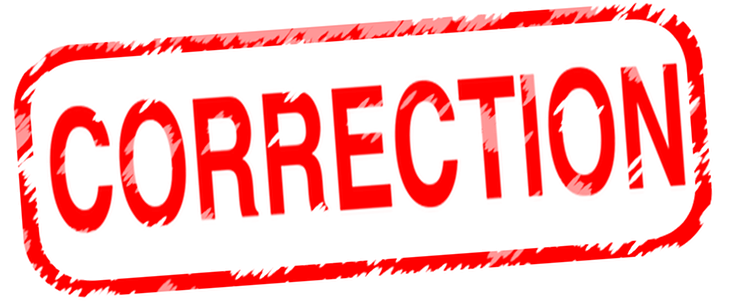